«Удивительные лягушки»
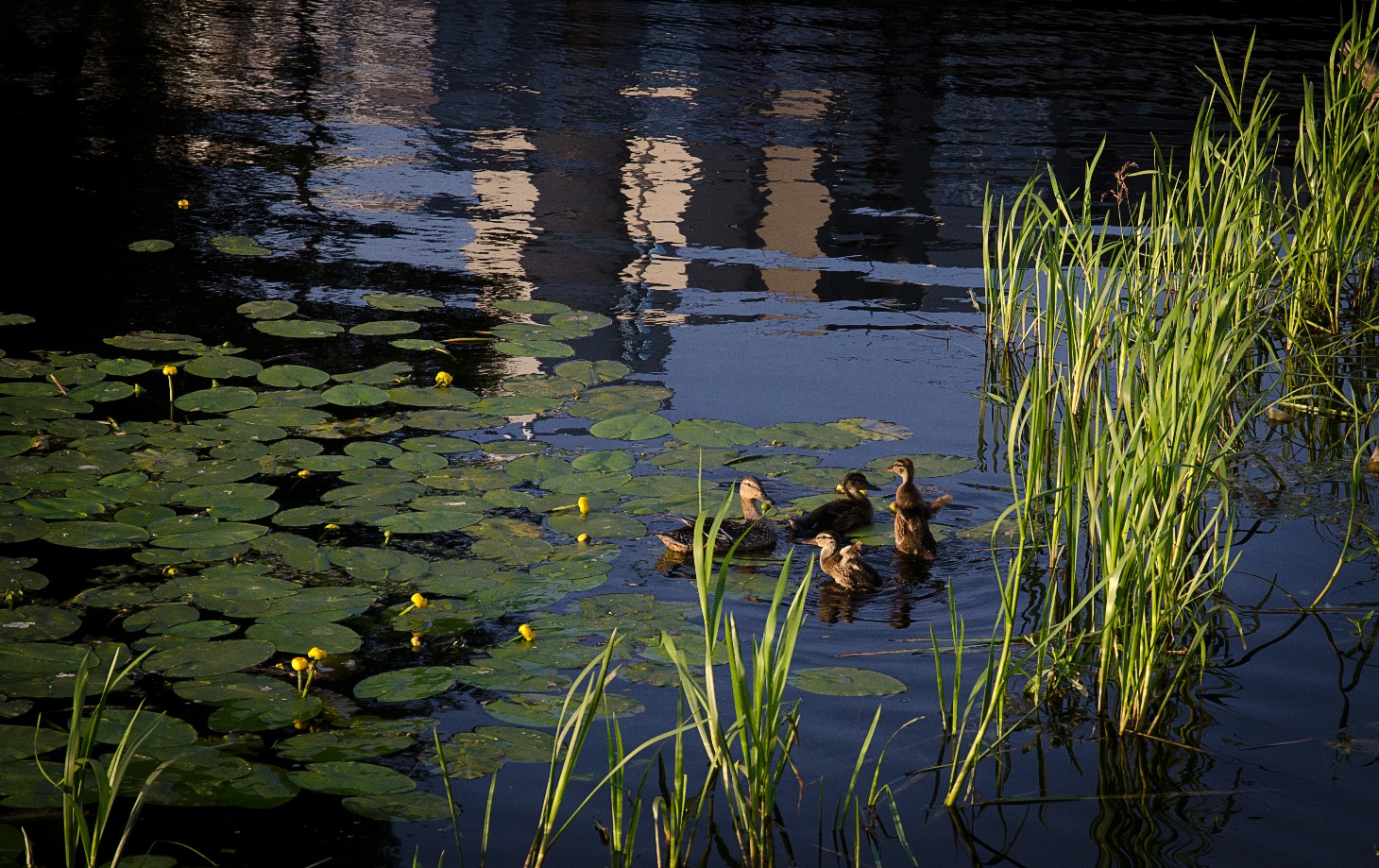 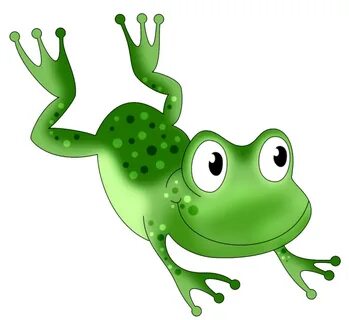 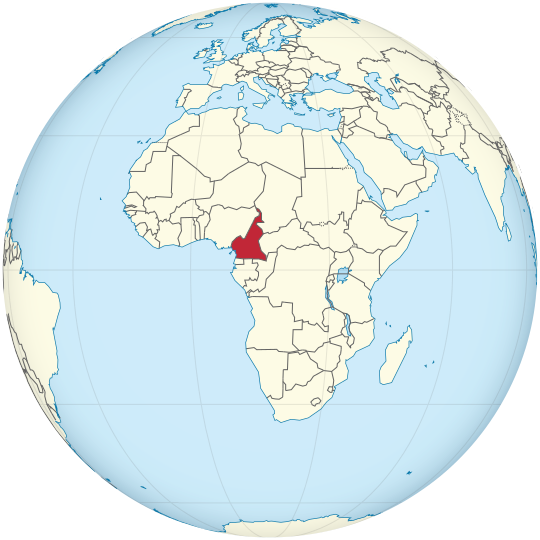 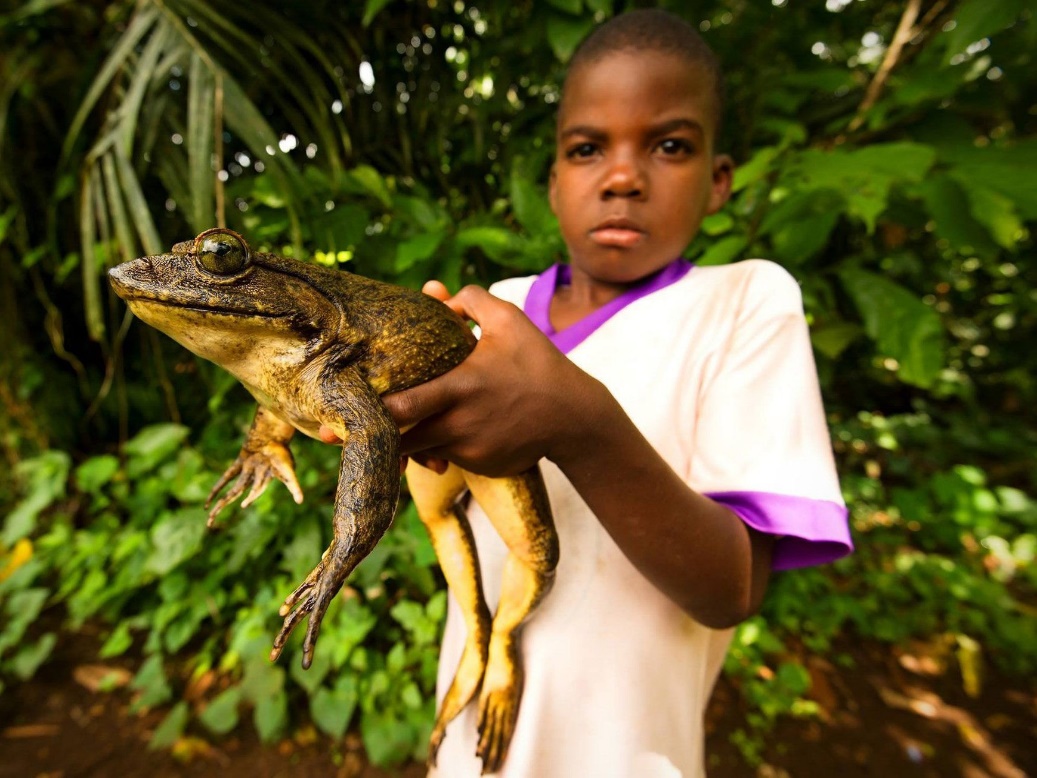 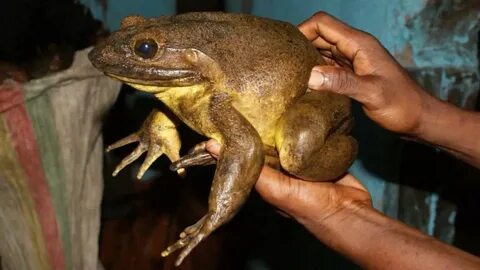 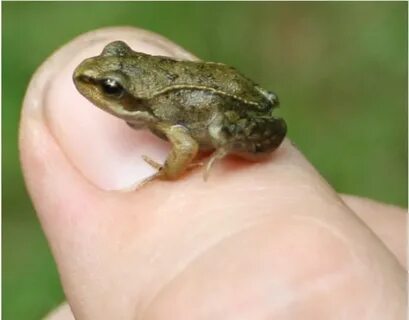 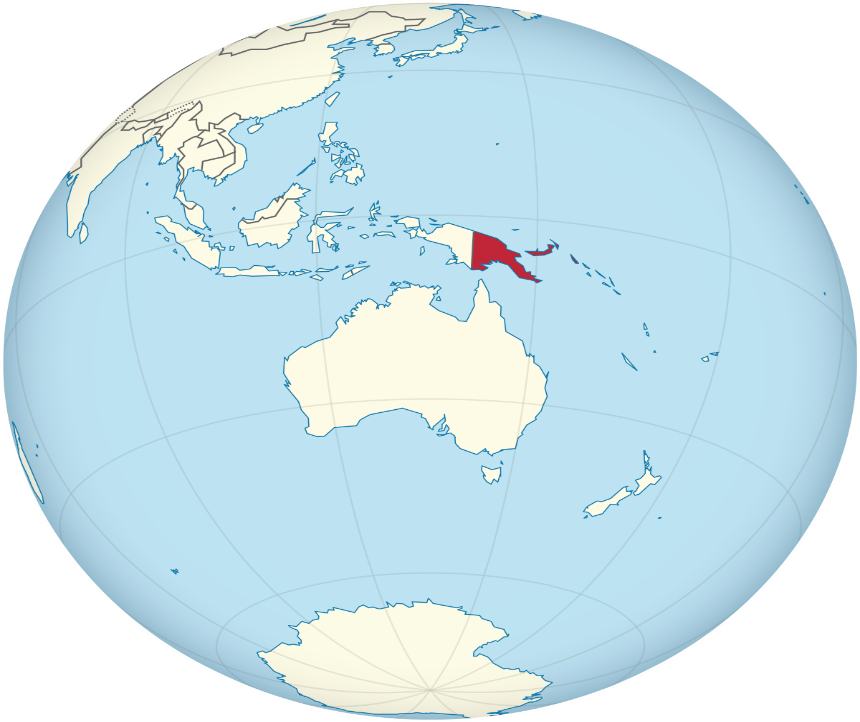 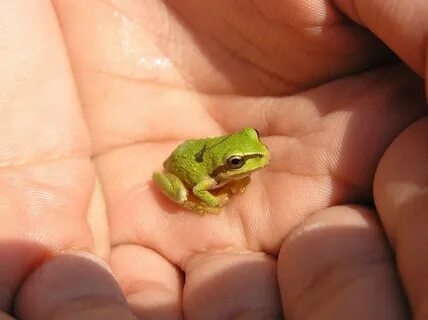 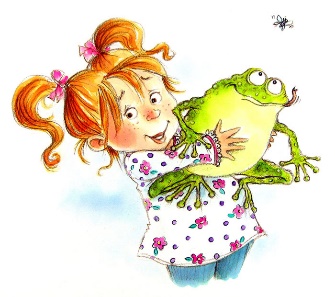 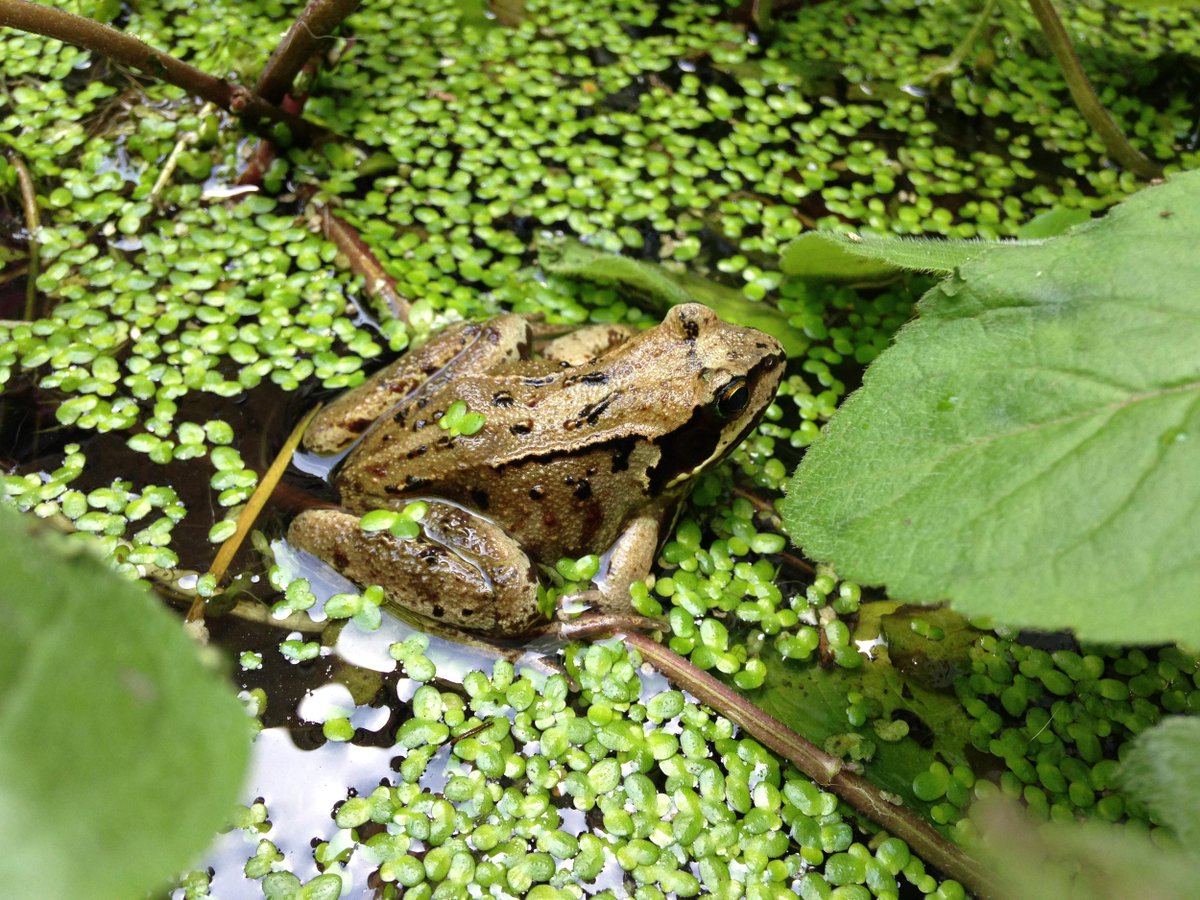 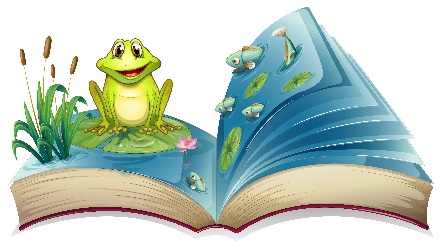 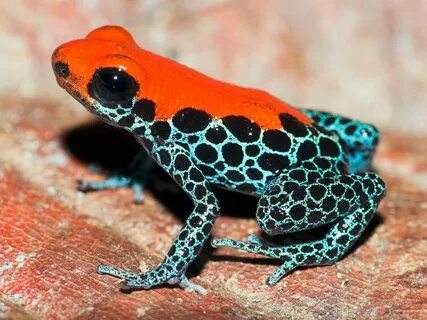 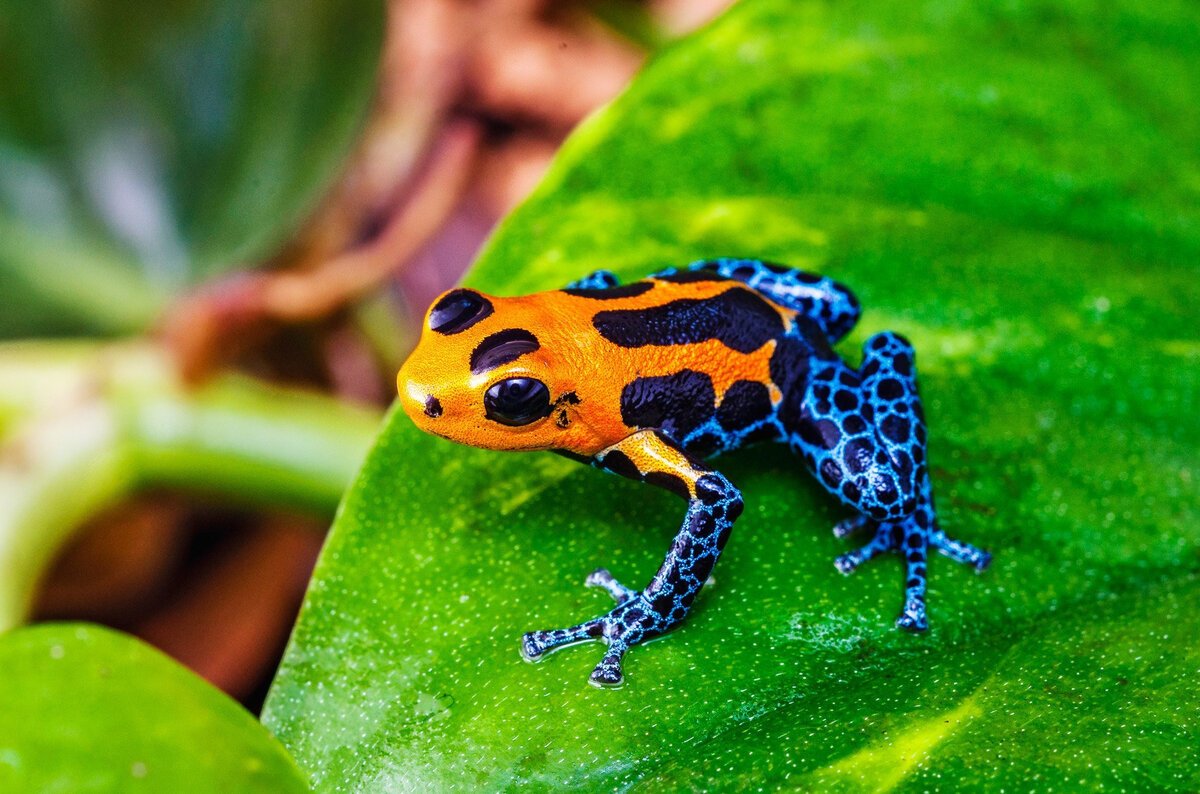 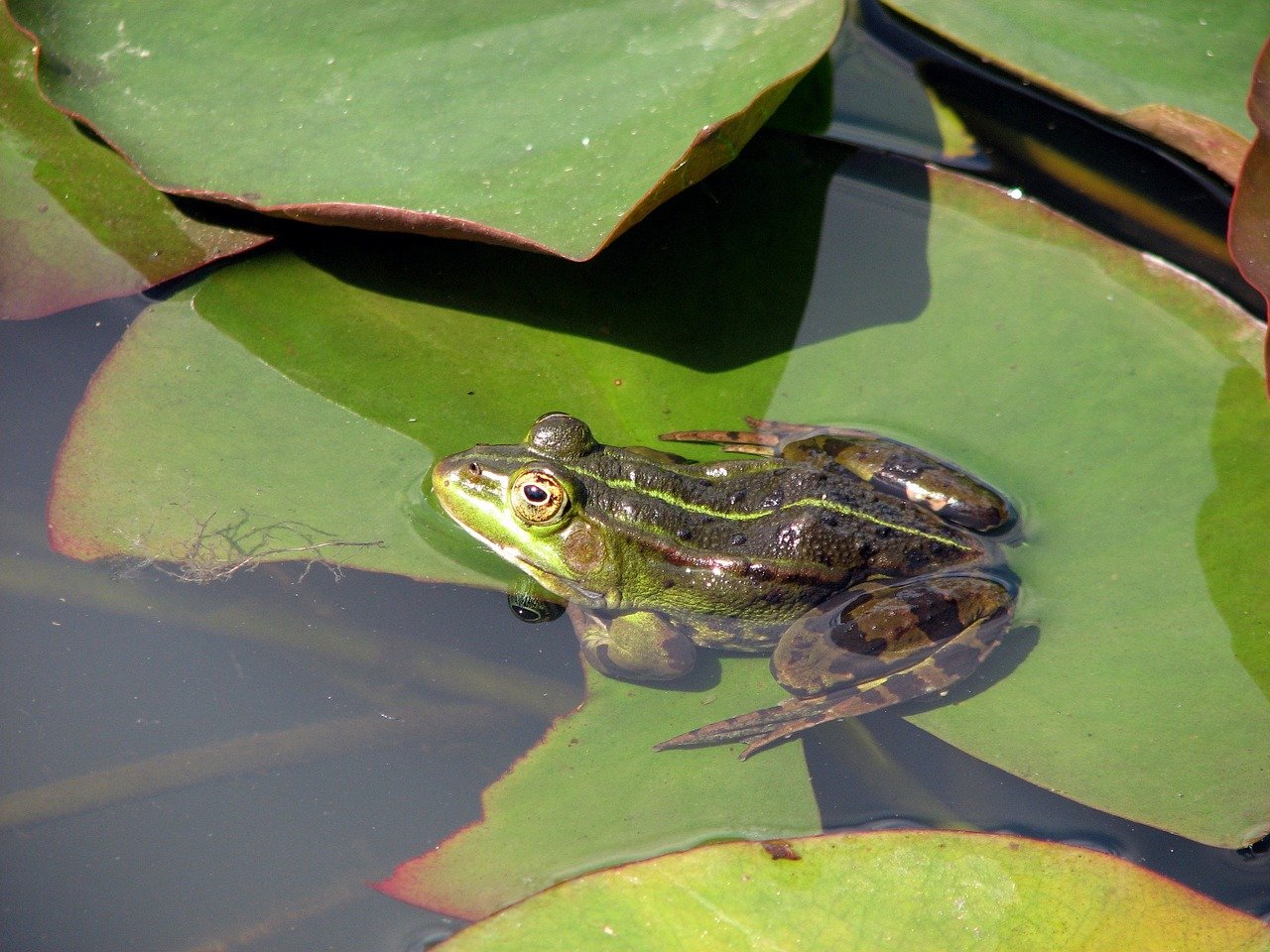 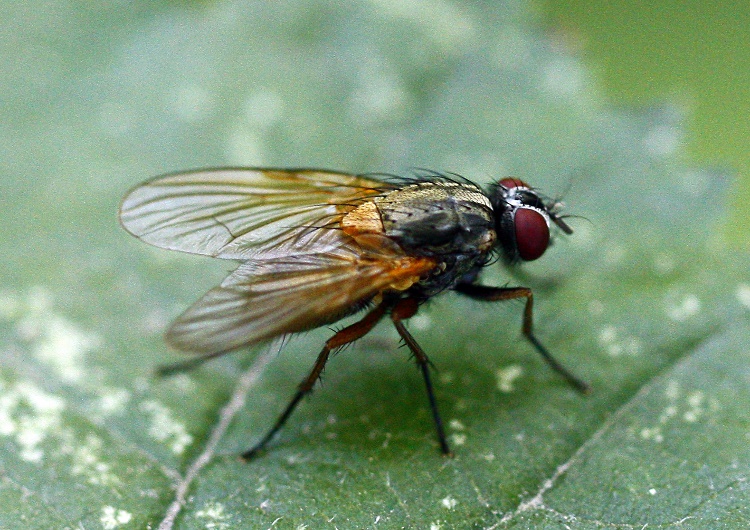 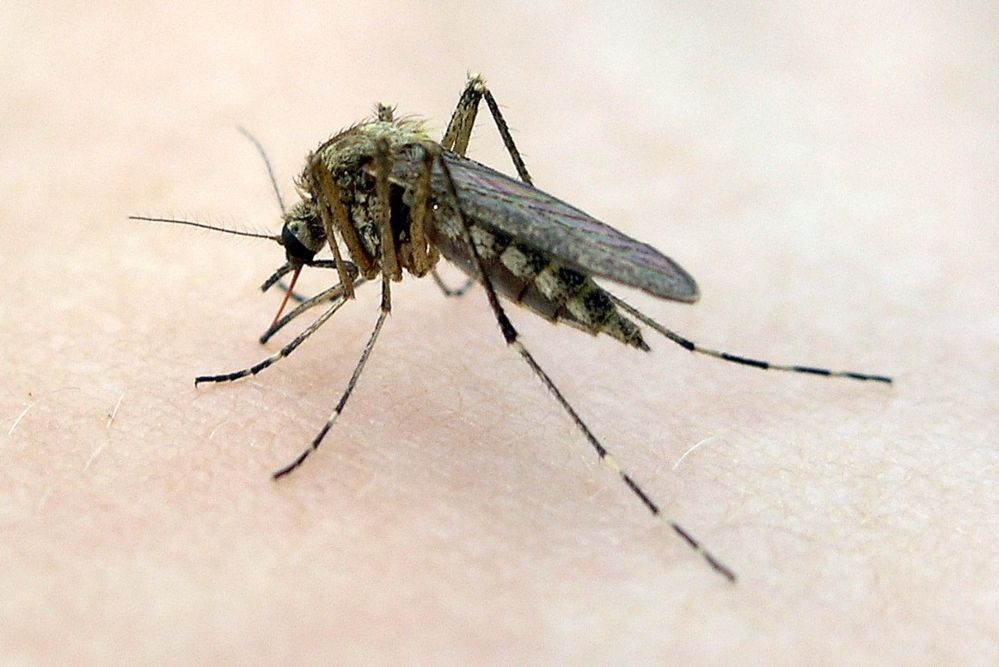 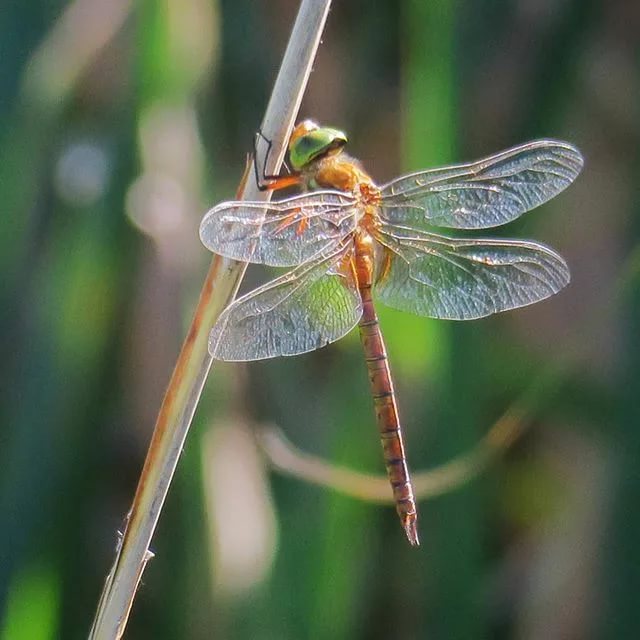 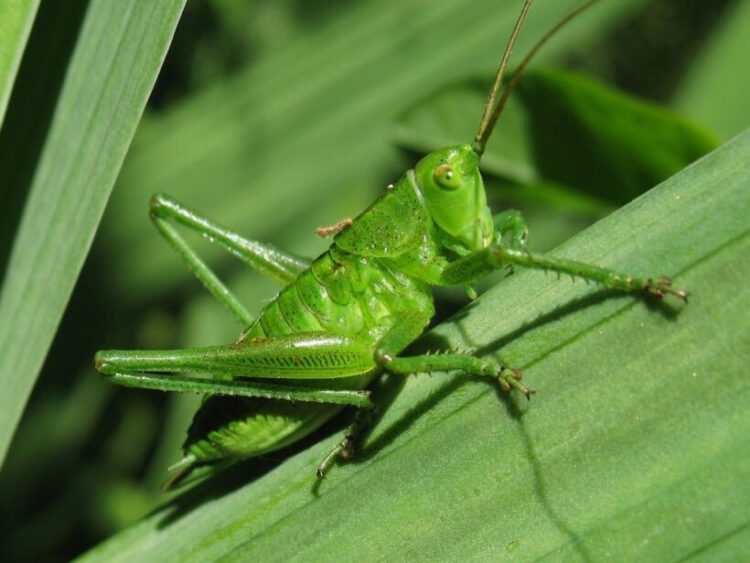 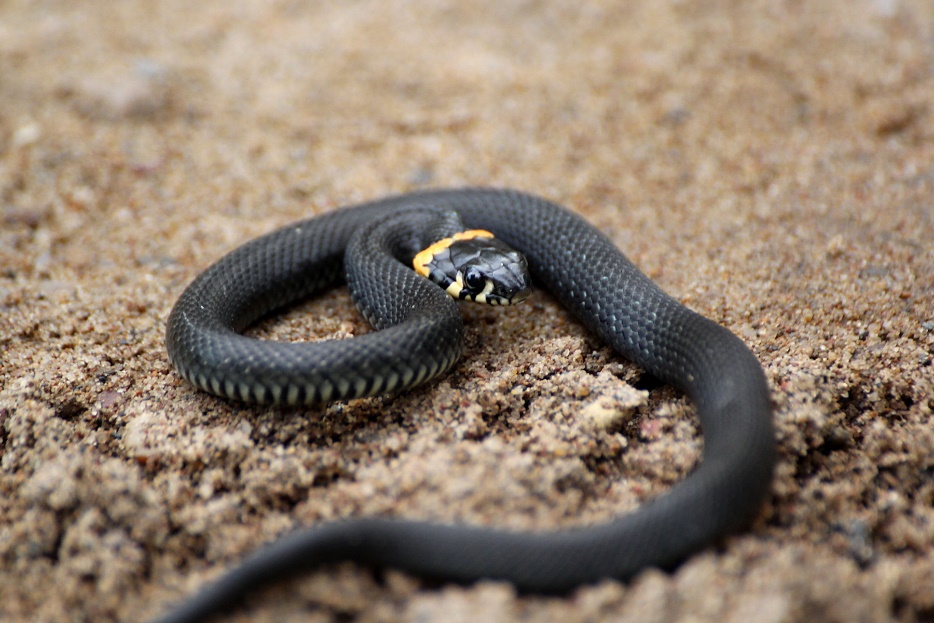 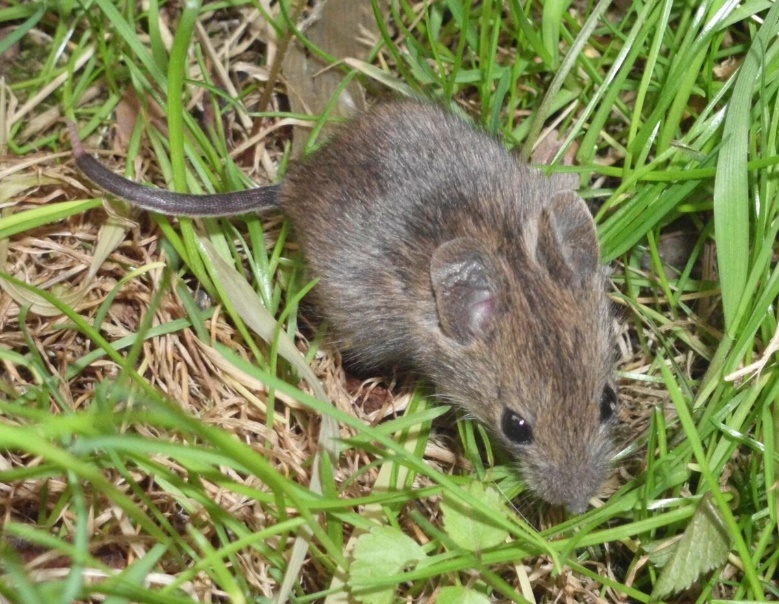 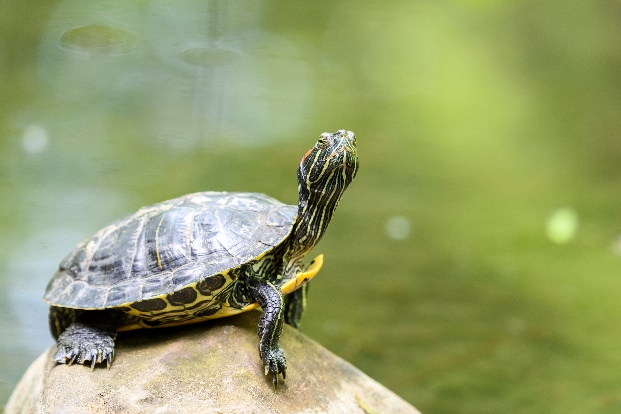 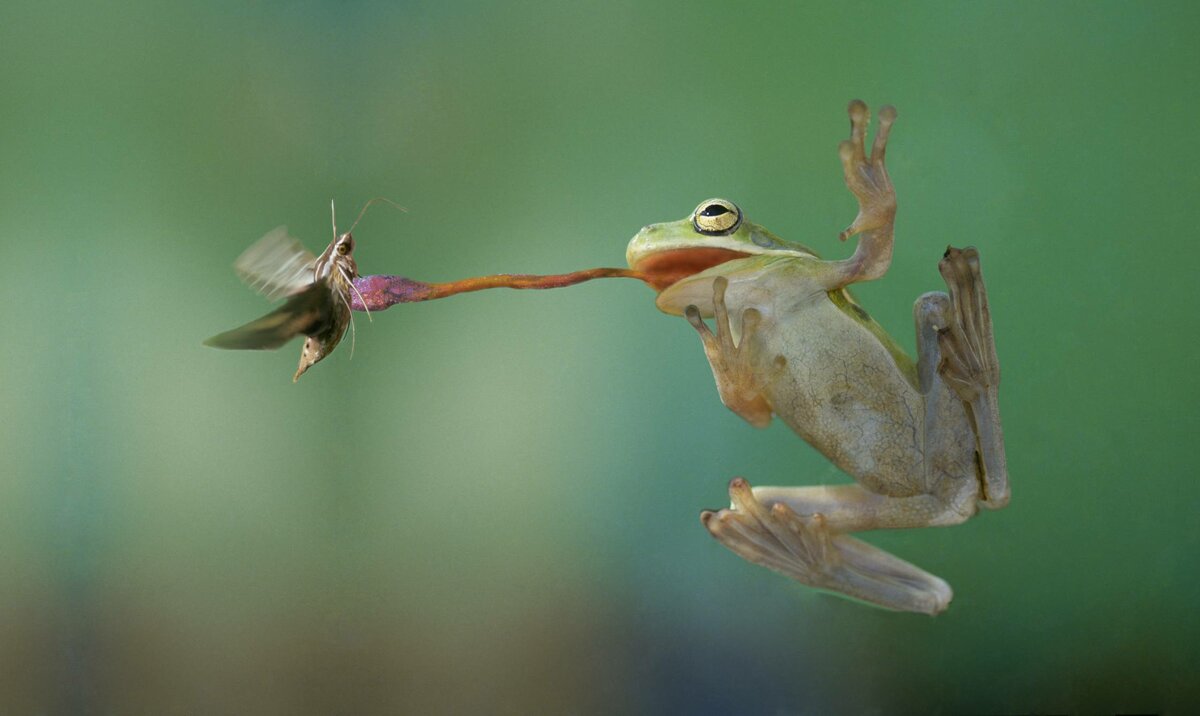 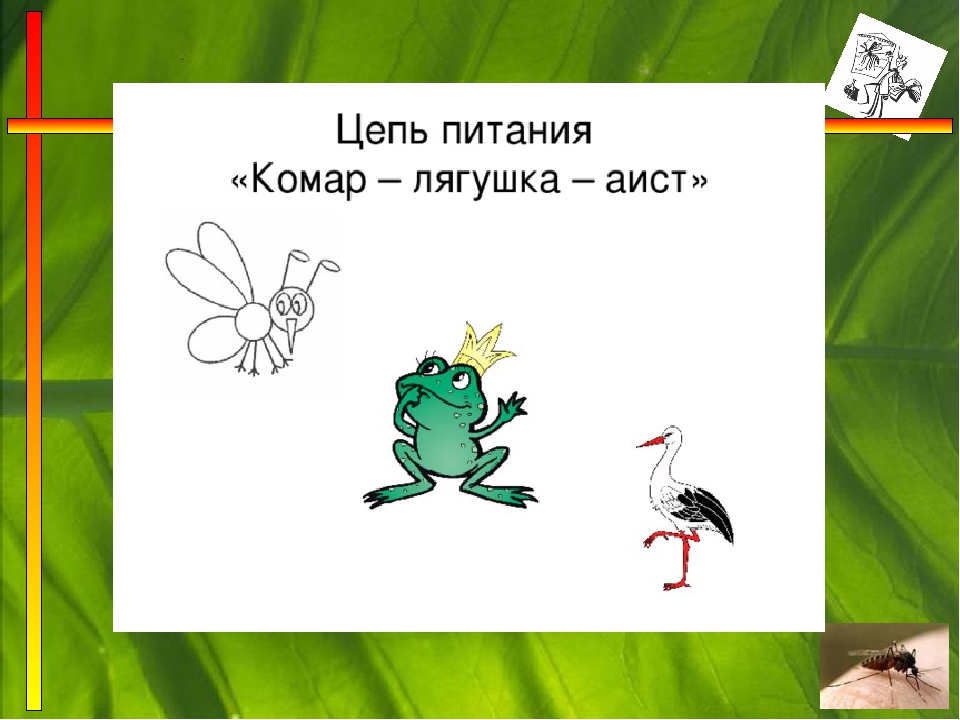 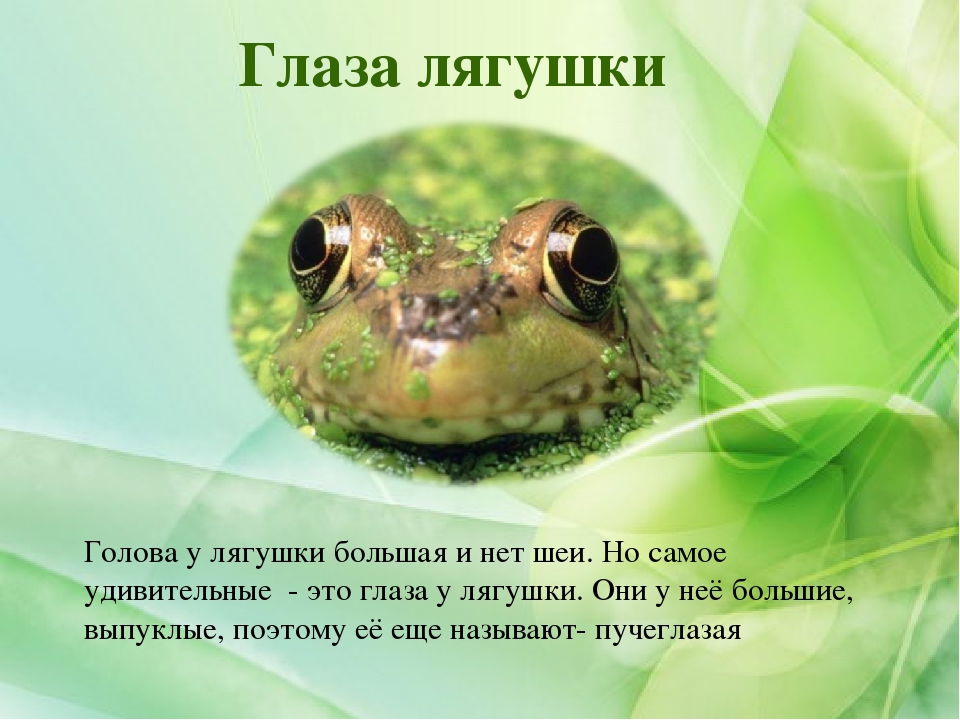 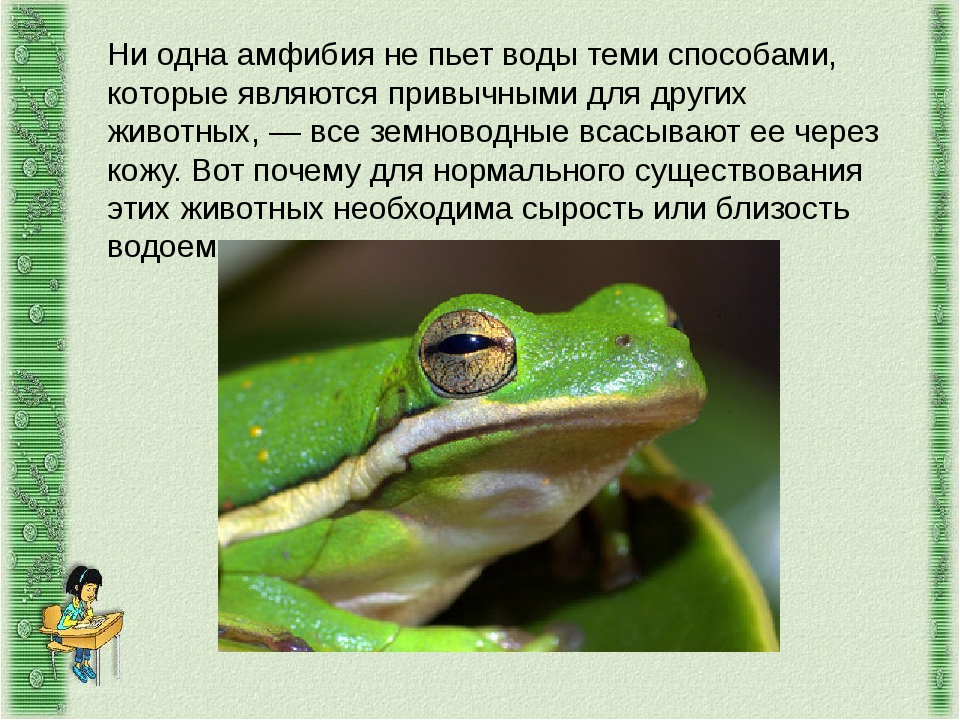 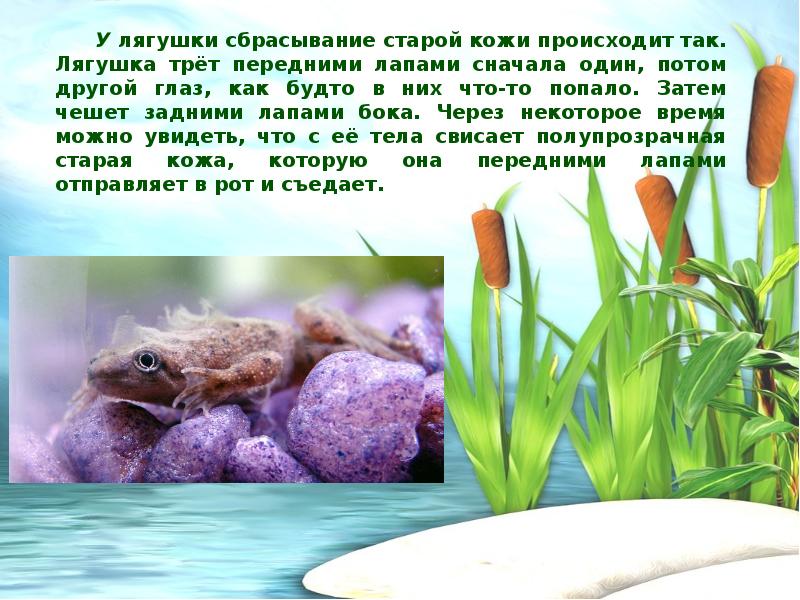